Elektronická  učebnice - I. stupeň              Základní škola Děčín VI, Na Stráni 879/2  – příspěvková organizace                                	        Anglický jazyk
15.1 Shapes
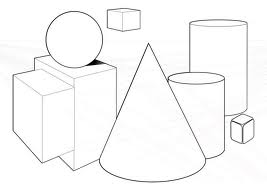 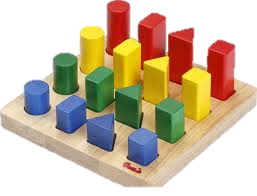 http://www.mes-english.com/flashcards/files/shapescolors_flash.pdf
Autor: Zuzana Tonderová
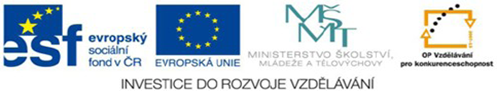 Elektronická  učebnice - I. stupeň              Základní škola Děčín VI, Na Stráni 879/2  – příspěvková organizace                                	        Anglický jazyk
15.2  What do we already know?
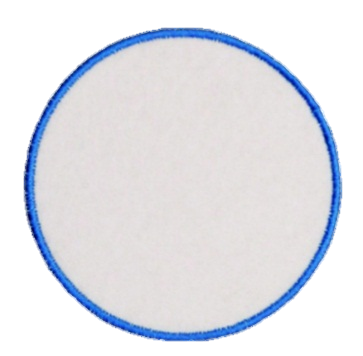 Rectangle
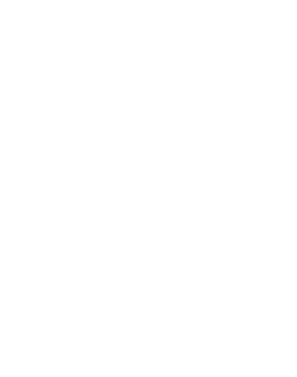 Circle
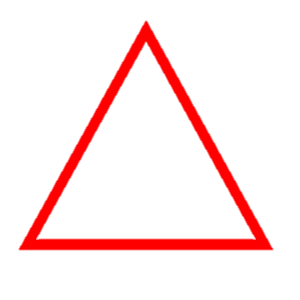 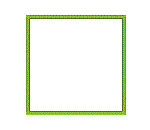 Square
Triangle
Elektronická  učebnice - I. stupeň              Základní škola Děčín VI, Na Stráni 879/2  – příspěvková organizace                                	        Anglický jazyk
15.3  New terms
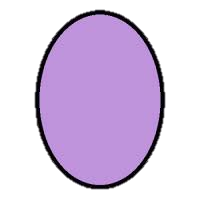 Heart
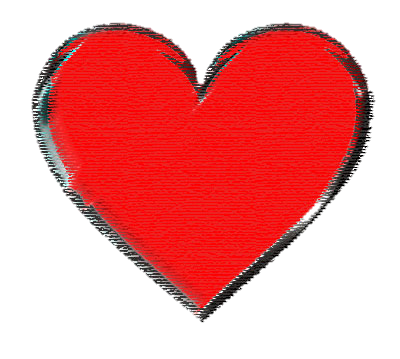 Ellipse
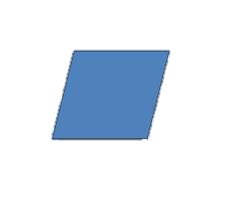 Star
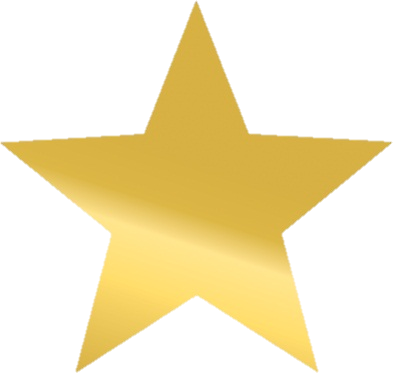 Diamond
Elektronická  učebnice - I. stupeň              Základní škola Děčín VI, Na Stráni 879/2  – příspěvková organizace                                	        Anglický jazyk
15.4 Shapes
What shape can you find in this picture?
______________
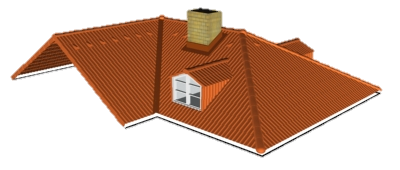 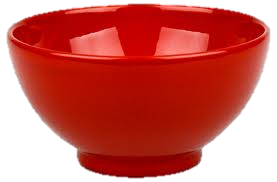 ___________
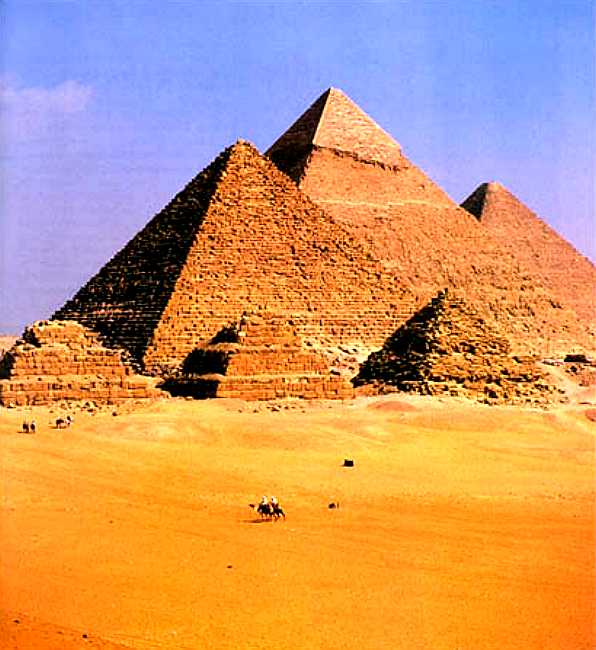 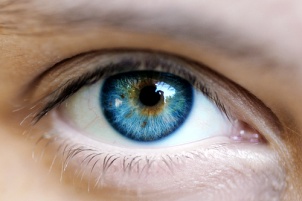 ___________
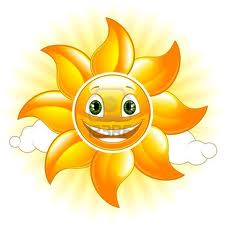 _____________
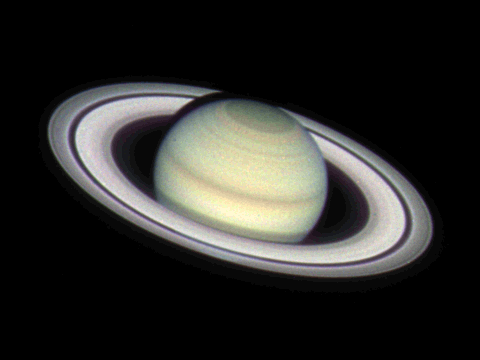 ____________
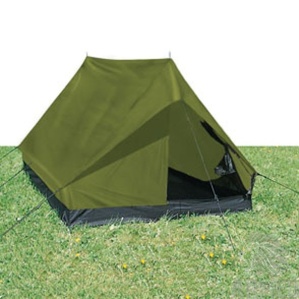 There is an ellipse.
_______________
Elektronická  učebnice - I. stupeň              Základní škola Děčín VI, Na Stráni 879/2  – příspěvková organizace                                	        Anglický jazyk
15.5  Exercises
Shapes and colours – colour them:
Red circles
Yellow rectangles
Green squares
Blue stars
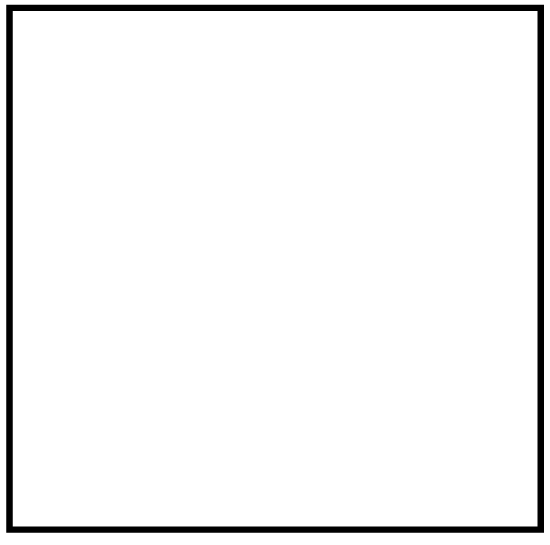 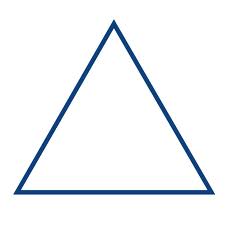 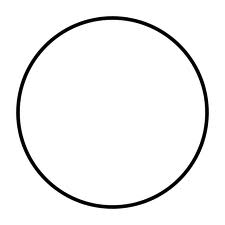 Orange triangles
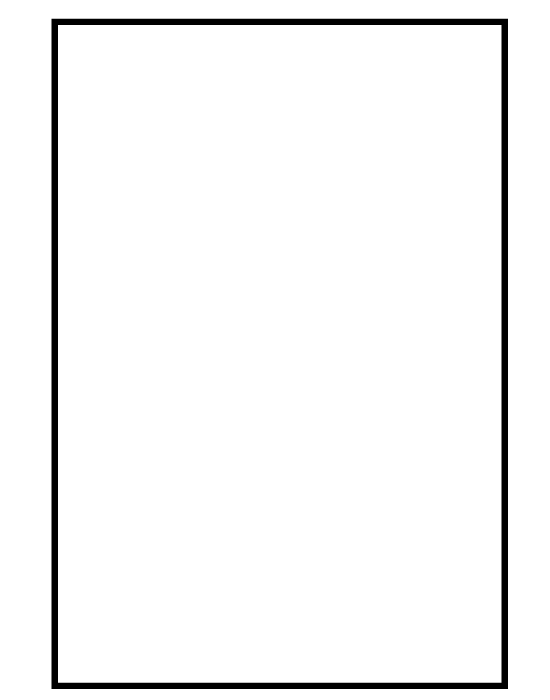 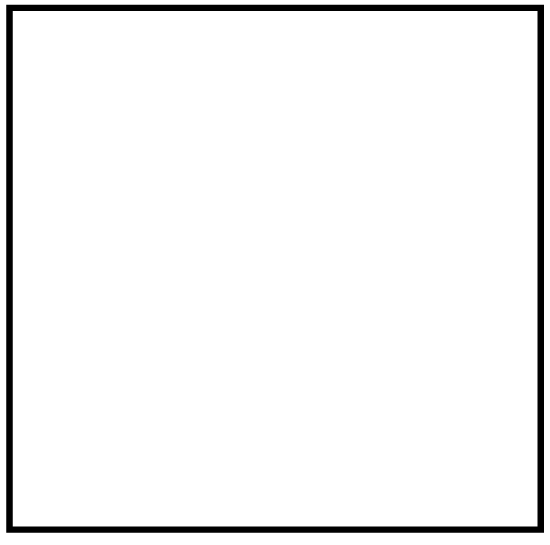 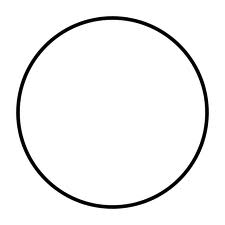 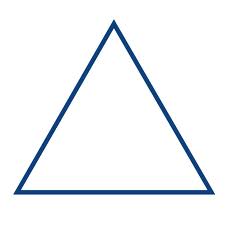 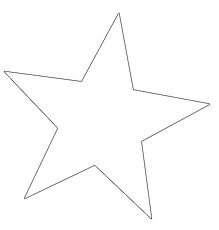 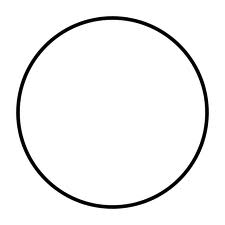 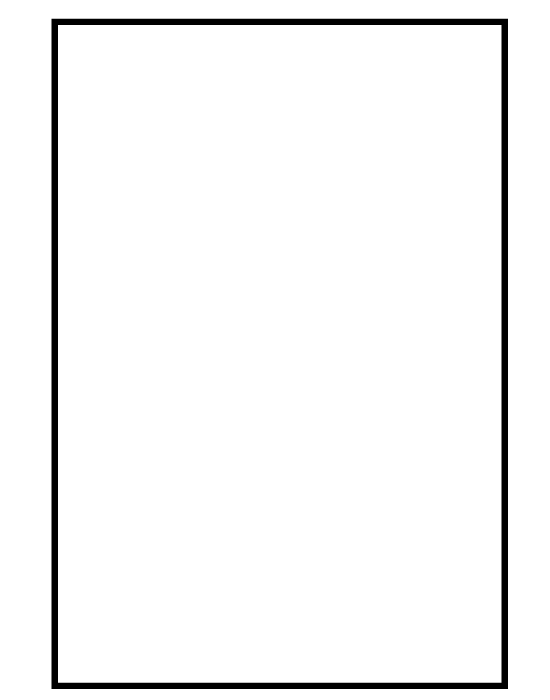 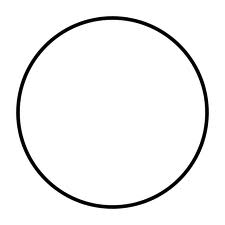 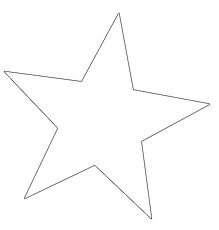 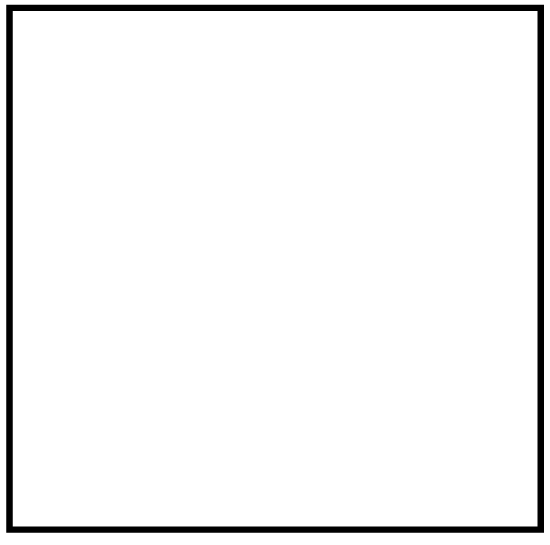 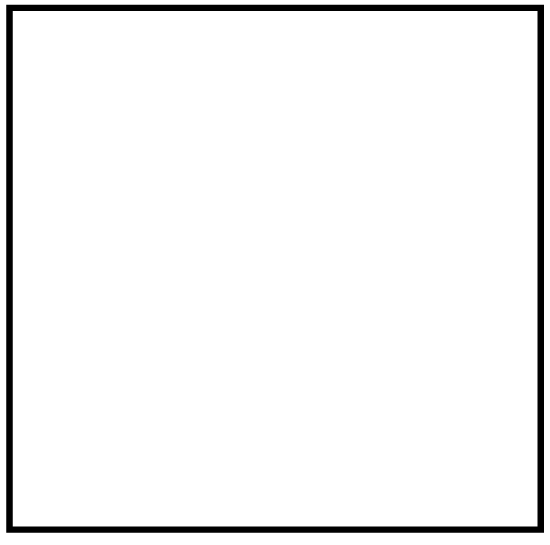 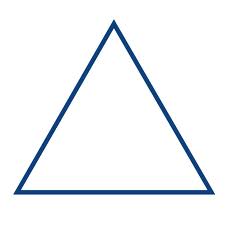 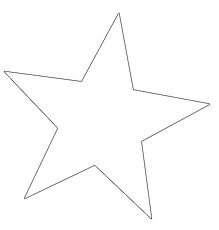 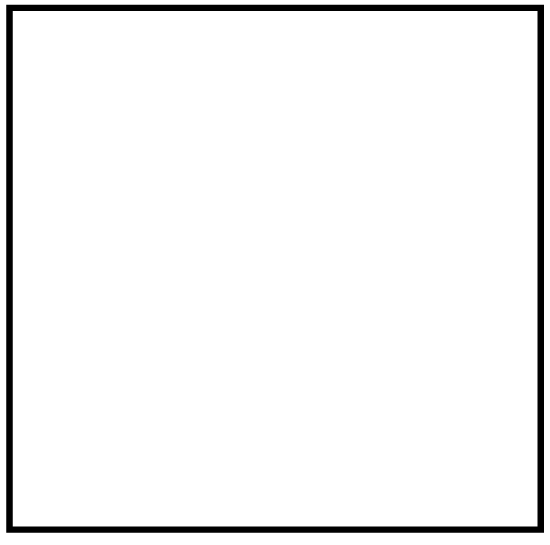 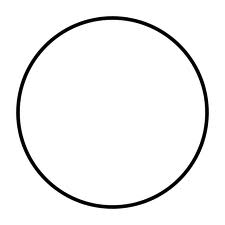 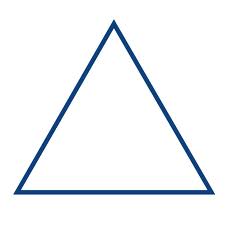 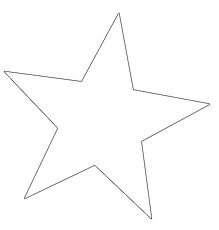 Elektronická  učebnice - I. stupeň              Základní škola Děčín VI, Na Stráni 879/2  – příspěvková organizace                                	        Anglický jazyk
15.6  Something more difficult
Draw a picture composed  of the following elements:
The body is a rectangle.
The head is a circle.
The neck is a small rectangle.
The hat on the head is a triangle.
The legs are ellipses.
The arms are diamonds.
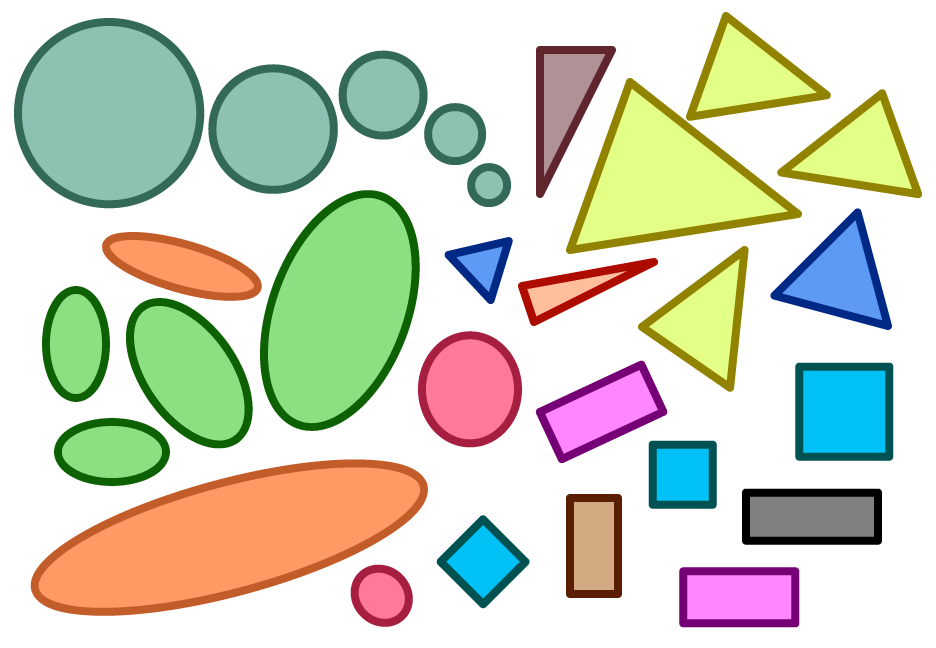 Elektronická  učebnice - I. stupeň              Základní škola Děčín VI, Na Stráni 879/2  – příspěvková organizace                                	        Anglický jazyk
15.7 Shape song
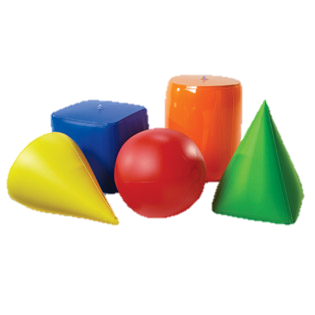 I´m a square, I have four sides.
I´m a square, I have four sides.
We are squares, we have four sides.
One, two, three, four we are squares.

I´m a circle, I go round and round.
I´m a circle, I go round and round.
We´re circles, we go round and round.
Round and round, we´re circles.

I´m a triangle, I have three sides………
http://www.youtube.com/watch?v=pfRuLS-Vnjs
Elektronická  učebnice - I. stupeň              Základní škola Děčín VI, Na Stráni 879/2  – příspěvková organizace                                	        Anglický jazyk
15.8 Revision test
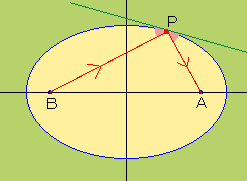 What is not a shape?
Triangle
Square
Tree
Diamond
3.   Find a shape.
gnibudil
eanlpaero
cterelgan
osueh
2.  What shape is a sun?
Triangle
Circle
Rectangle
Star
4.   It has 4 same sides. What is it?
Circle
Triangle
Square
Heart
Correct answers:
1c,2b,3c,4c
Elektronická  učebnice - II. stupeň                      Základní škola Děčín VI, Na Stráni 879/2  – příspěvková organizace                       	          Anglický jazyk
15.9 Použité zdroje, citace
http://www.mes-english.com/flashcards/files/shapescolors_flash.pdf
http://www.youtube.com/watch?v=pfRuLS-Vnjs
http://pyramidy-egypt.wz.cz/
Elektronická  učebnice - II. stupeň                      Základní škola Děčín VI, Na Stráni 879/2  – příspěvková organizace                       	          Anglický jazyk
15.10   Anotace